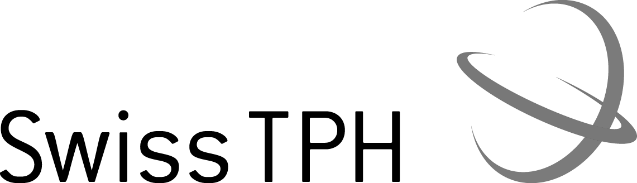 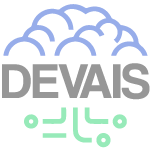 AI-based Claim Categorization
11 January 2020
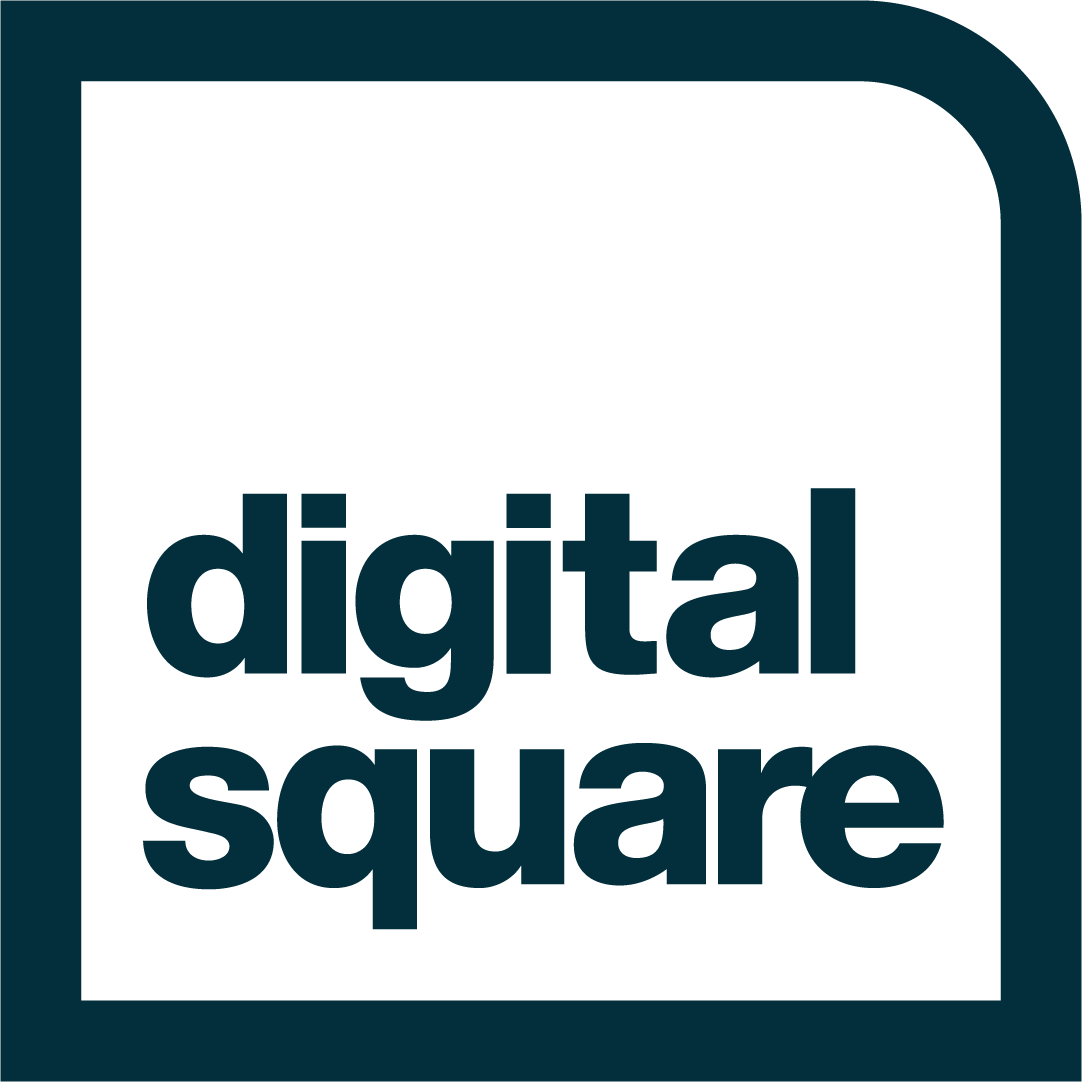 Dragos Dobre, Simona Dobre, Siddharth Srivastava
2
Project timeline
Adjudication workflow
Data gathering and preparation
Implementation of the AI algorithm
openIMIS AI module development
openIMIS AI Claim Quality Monitor module development
openIMIS AI module User Acceptance Testing
3
Use cases
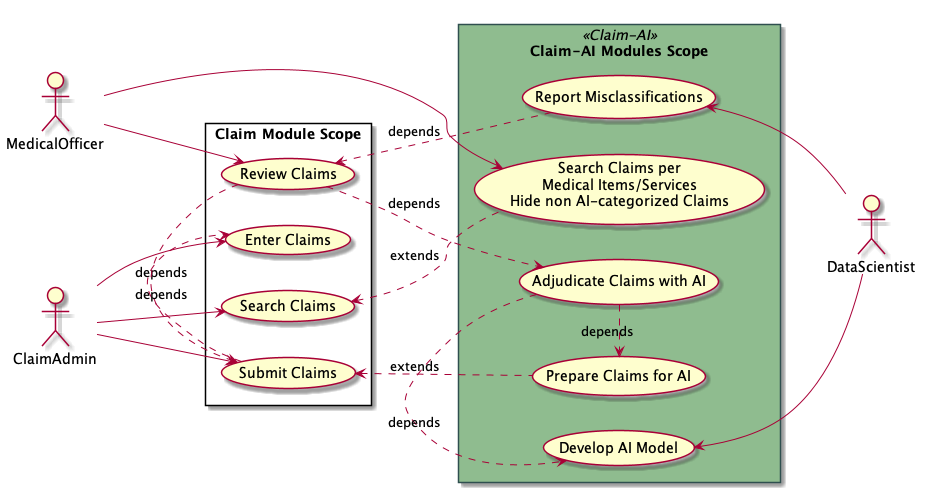 11 January 2021
4
Claim-AI modules responsibilities
11 January 2021
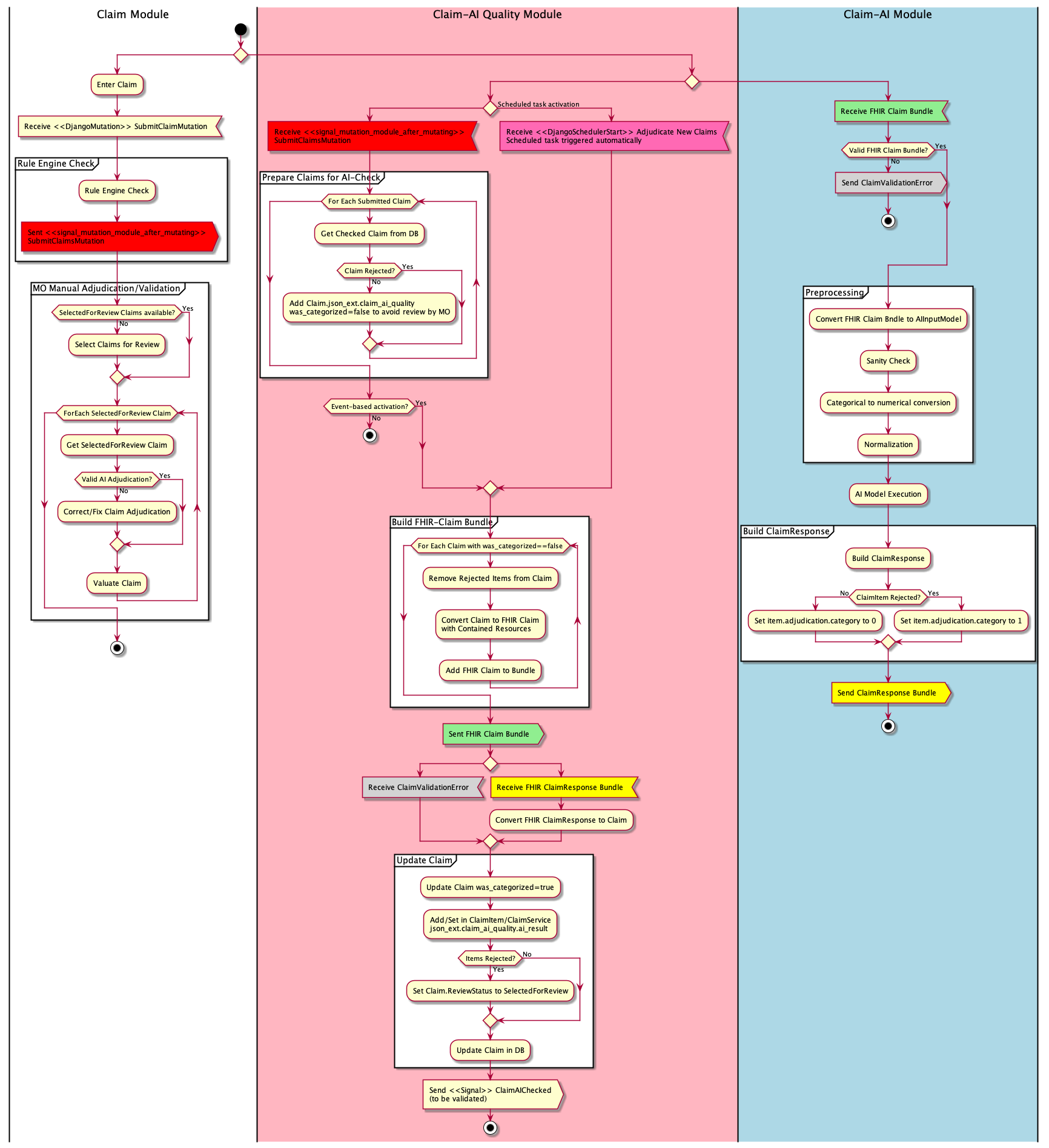 5
11 January 2021
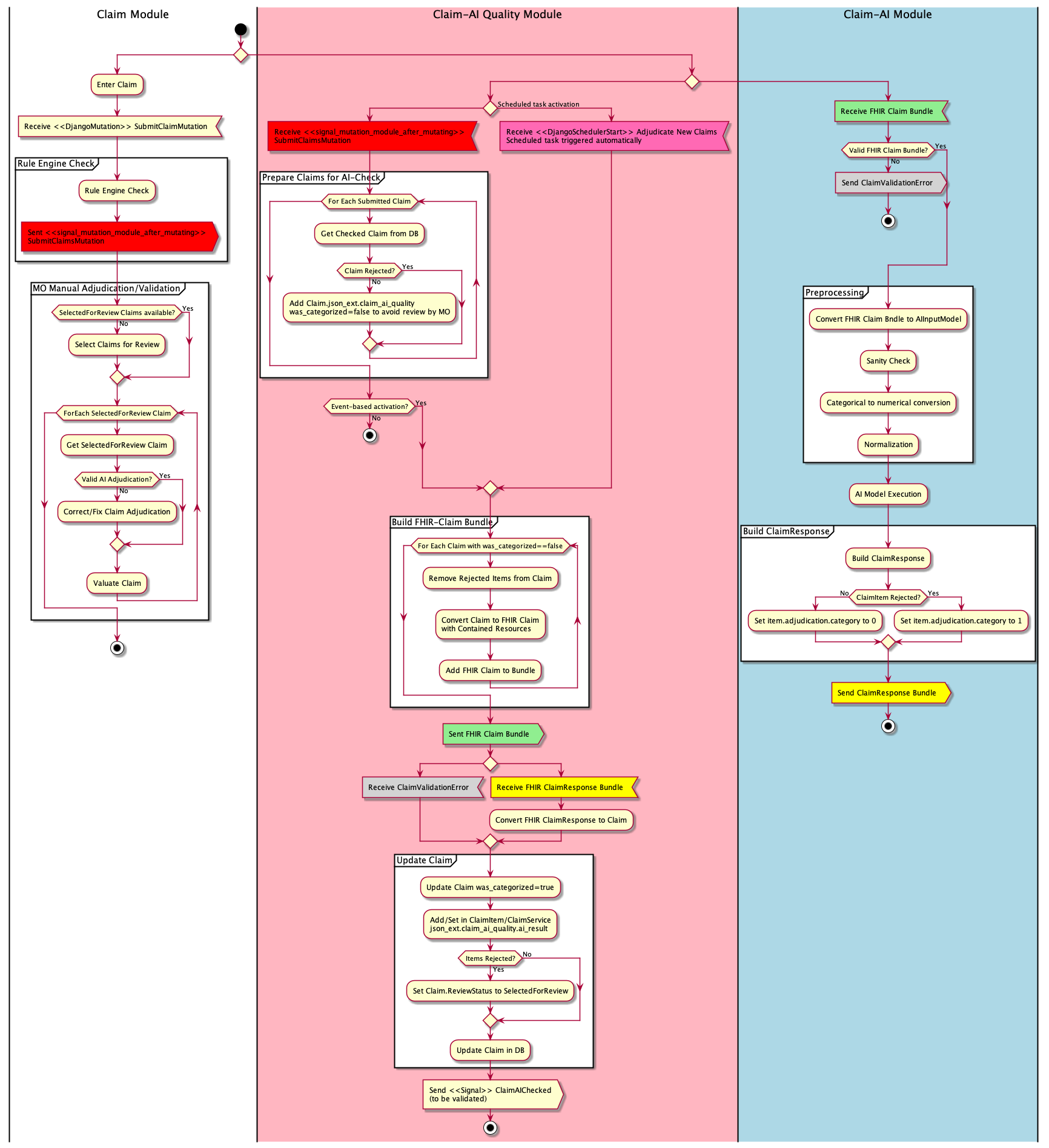 6
11 January 2021
7
Activation methods
Event-based activation 
Based on signal_mutation_module_after_mutating on SubmitClaimMutation mutation
Prepares the Claims for the Claim-AI adjudication processing (init json_ext)
Push the Claims to Claim-AI module for the actual adjudication
Schedule Task activation
Push the Claims prepared during Event-based activation to Claim-AI module
Based on module configuration
11 January 2021
8
Claim Review Search filters
Filter on Medical Item and/or Service
Based on Medical Items/Service FE contribution
Will be moved to Claim module 
Filter on AI adjudicated claims
Based on json_ext field 
Hide Claims not already categorized by AI (prepared Claims)
Query search on json_ext developed in Core module
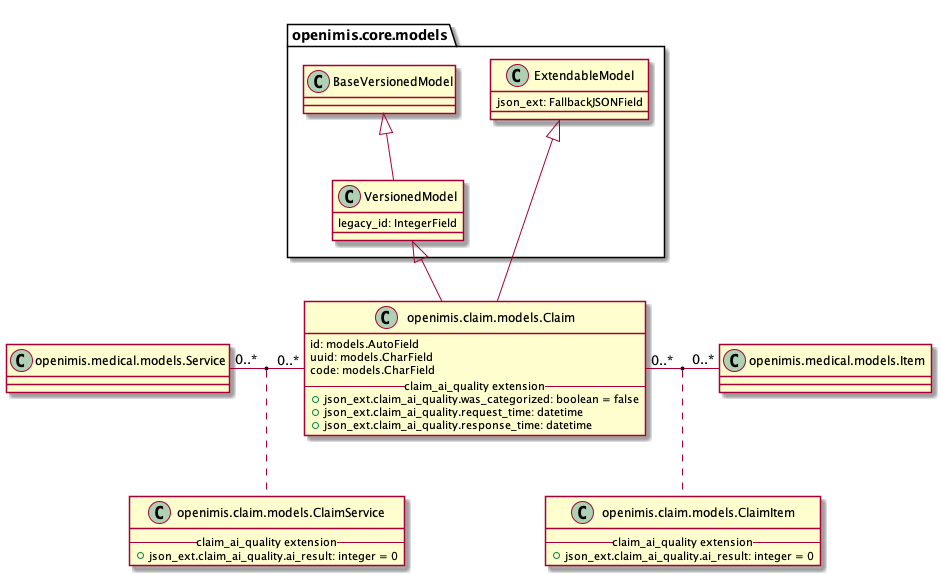 11 January 2021
9
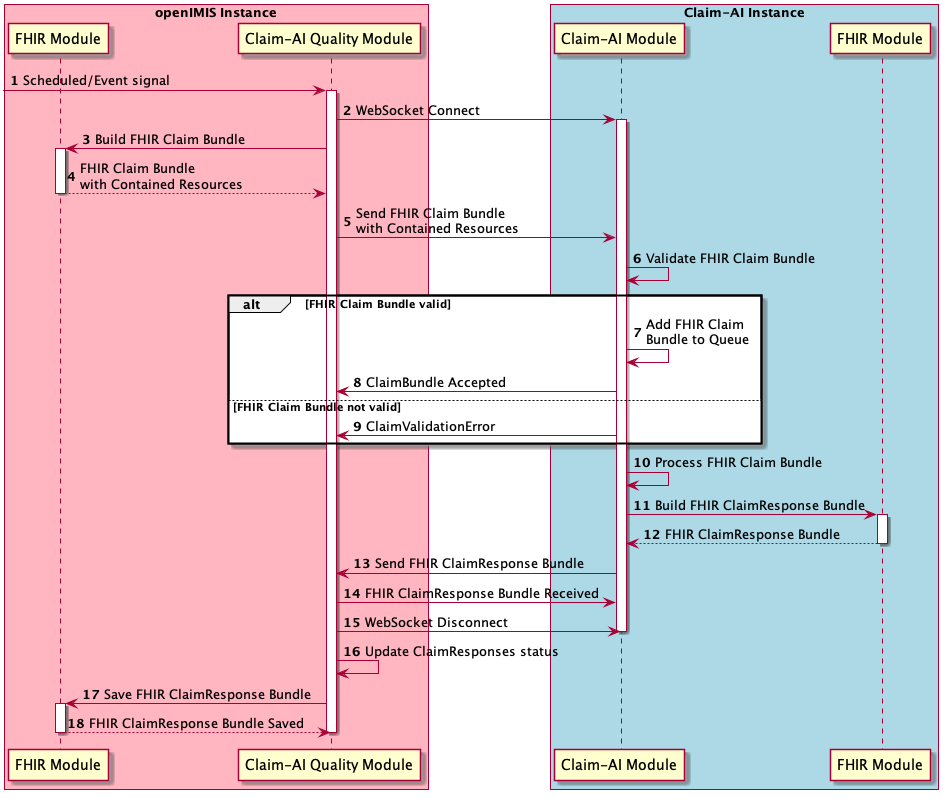 Claim-AI Communication Protocol
WebSocket API 
Request: FHIR R4 Claim Bundle with Contained Resources
Response: FHIR R4 ClaimResponse Bundle
Contained Resources developed in FHIR R4 module
11 January 2021
10
Claim-AI modules configuration
Claim-AI Quality module
claim_ai_url: string 
URL of the openIMIS instance running Claim-AI module. Default: ""
event_based_activation: boolean 
True if the checked Claims are sent to Claim-AI module immediately after check. Default: False 
page_limit: integer 
Maximum number of claims to be sent to Claim AI module (0: unlimited). Default: 0 
zip: boolean 
Whether the communication payload is compressed or not. Default: False
Claim-AI module
authentication: [string] 
Authentication key list. Default: []
zip: boolean 
Whether the communication payload is compressed or not. Default: False
ai_model_file: string 
AI Model file name with full path. Default: ./ai_model.pkl
11 January 2021
11
Deployment architecture
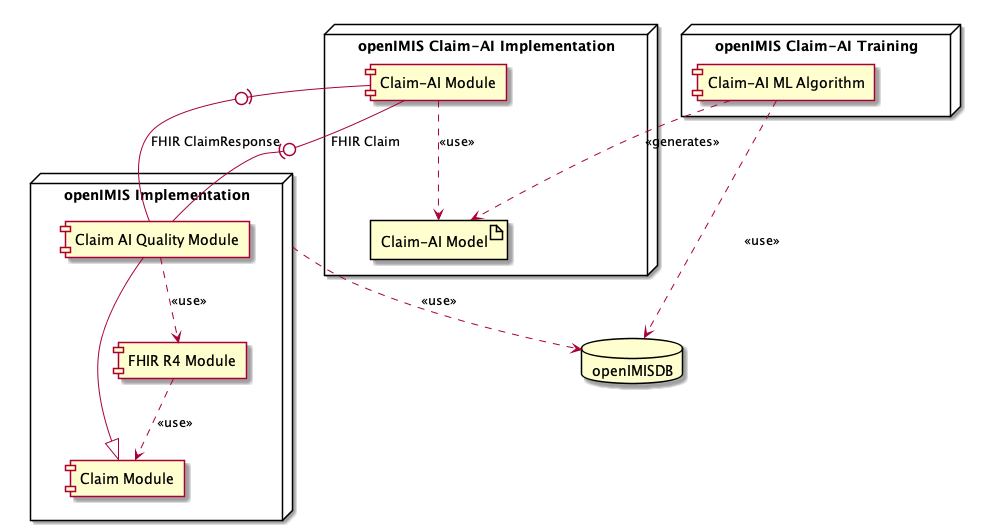 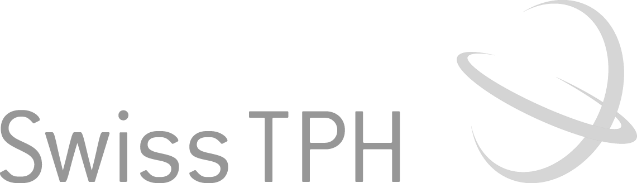 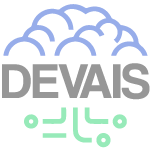 AI-based Claim Categorization
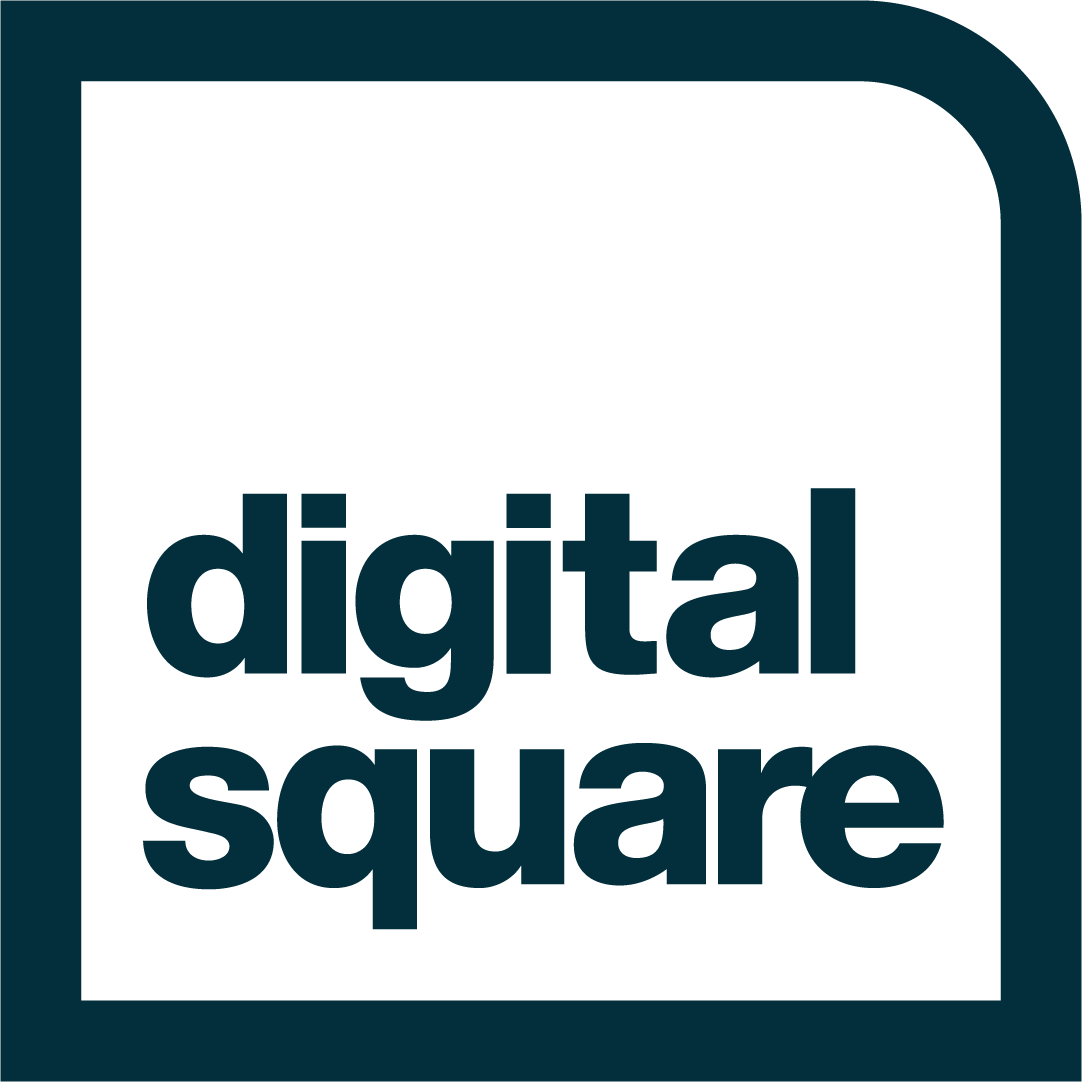 Dragos Dobre, Simona Dobre, Siddharth Srivastava